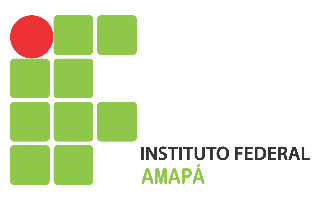 Bactérias
Profº Wladson Leite
Características Gerais
Microscópicos 
Procariontes
Mutualistas
Decompositoras
Parasitas
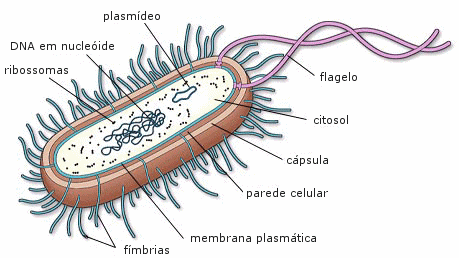 Considerações Finais
Atividades para a próxima aula

Exposição do assunto e das dúvidas.

Apresentação de doenças causadas por bactérias.
OBRIGADO